Mayor’s Office of Housing andCommunity Development
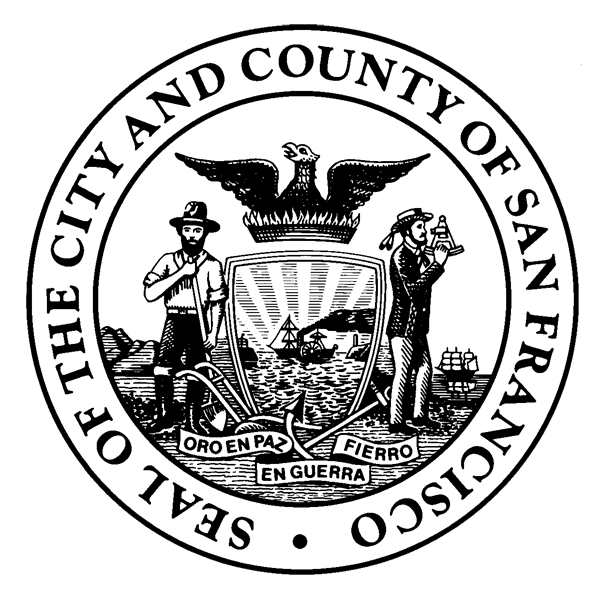 Capital Program
Caring for Your BuildingPart 1 – Capital Grant Making Process
CITY AND COUNTY OF
SAN FRANCISCO
MAYOR LONDON N. BREED
October, 2021
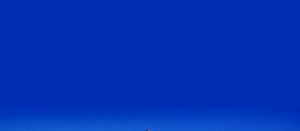 MOHCD Capital Project Procedures
Steps in MOHCD Capital Project Process 
Part 1 - Grant Making and Grant Funds Encumbrance
Capital Team Members

	John Harris – Manager, Capital Projects Program

	Stephen Ford – Senior Project Manager

	Angie Lee – Project Manager
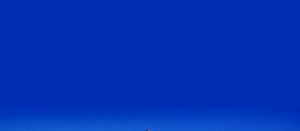 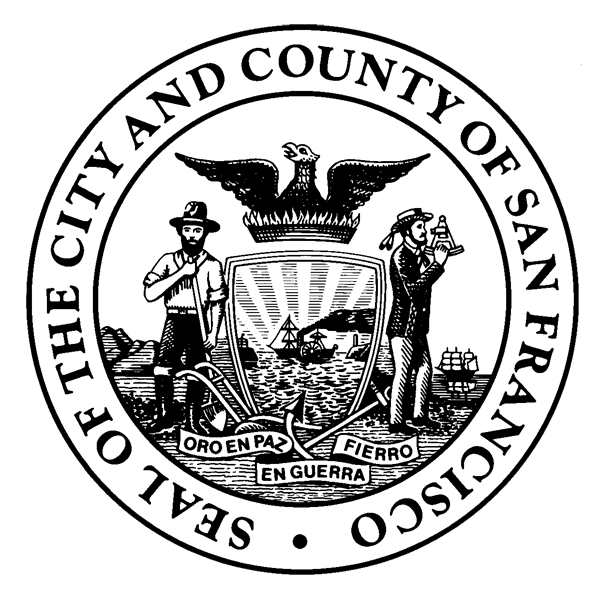 MAYOR’S OFFICE OF HOUSING AND COMMUNITY DEVELOPMENT
2
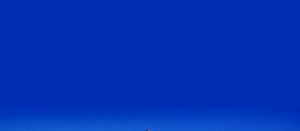 MOHCD Capital Project Procedures
Steps in MOHCD Capital Project Process 
Part 1 - Grant Making and Grant Funds Encumbrance
Search Path to Find SF Mayor’s Office of Housing and Community Development Grant Funding Information

San Francisco Mayor’s Office of Housing and Community Development (Located at)
https://sf.gov/departments/mayors-office-housing-and-community-development
Resources
Community Development Grantees
Funding Opportunities
Sign Up to Get New RFP Notifications
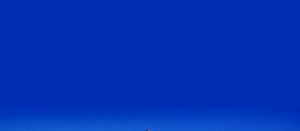 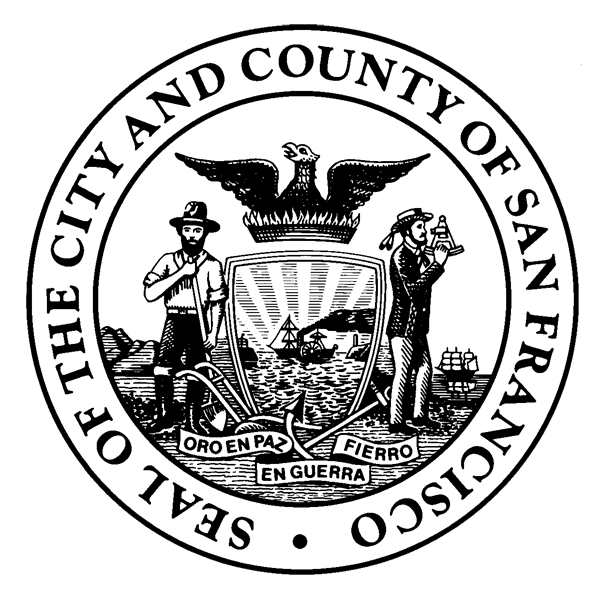 MAYOR’S OFFICE OF HOUSING AND COMMUNITY DEVELOPMENT
3
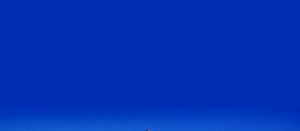 MOHCD Capital Project Procedures
Steps in MOHCD Capital Project Process 
Part 1 - Grant Making and Grant Funds Encumbrance
RFP – Grant Application Submittal
	
Staff Review
Staff Recommendation
Approval
Award Letter
(Funds will be made available upon the start of the project)
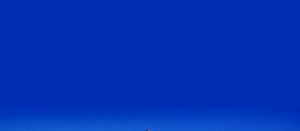 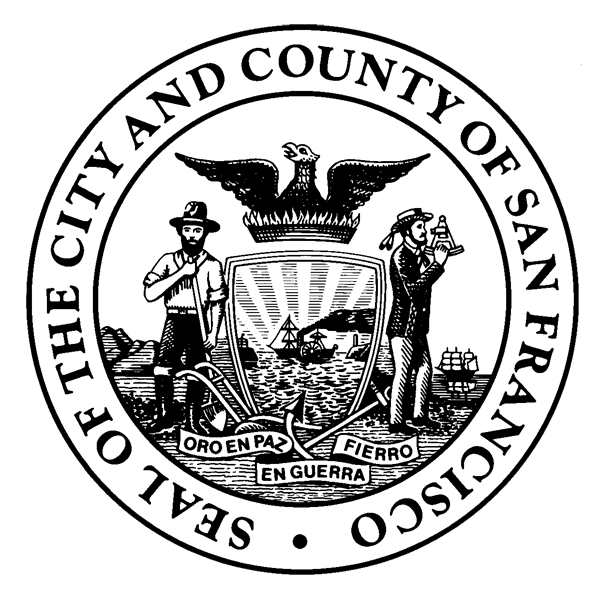 MAYOR’S OFFICE OF HOUSING AND COMMUNITY DEVELOPMENT
4
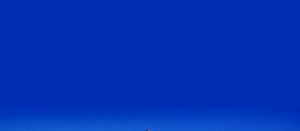 MOHCD Capital Project Procedures
Steps in MOHCD Capital Project Process 
Part 1 - Grant Making and Grant Funds Encumbrance
Environmental (NEPA) Clearance and Tenure Period

All federally funded projects subject to 24 CFR Part 58, which includes CDBG programs must be reviewed for their potential impact on the environment

MOHCD staff will determine the level of environmental review necessary for your project and any documentation required.
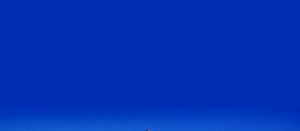 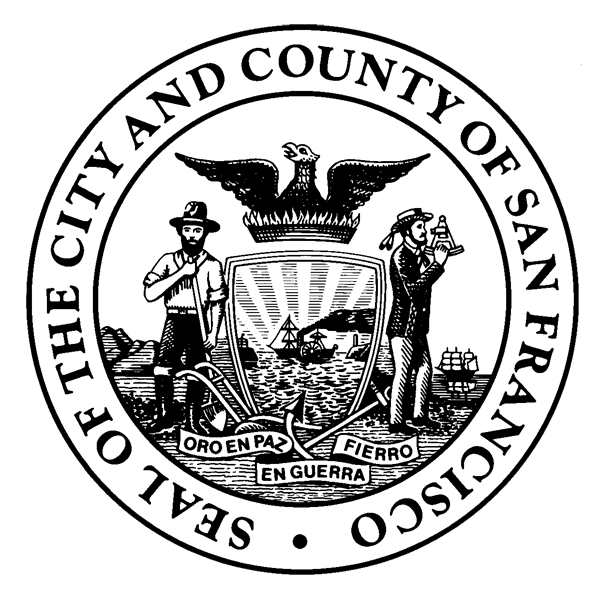 MAYOR’S OFFICE OF HOUSING AND COMMUNITY DEVELOPMENT
5
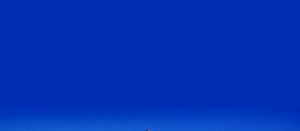 MOHCD Capital Project Procedures
Steps in MOHCD Capital Project Process 
Part 1 - Grant Making and Grant Funds Encumbrance
Tenure Period

Tenure Period requirements
*Deed of Trust with Assignment of Rents (If Owned)
*Lease Amendment with City language (If Leased)
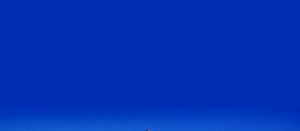 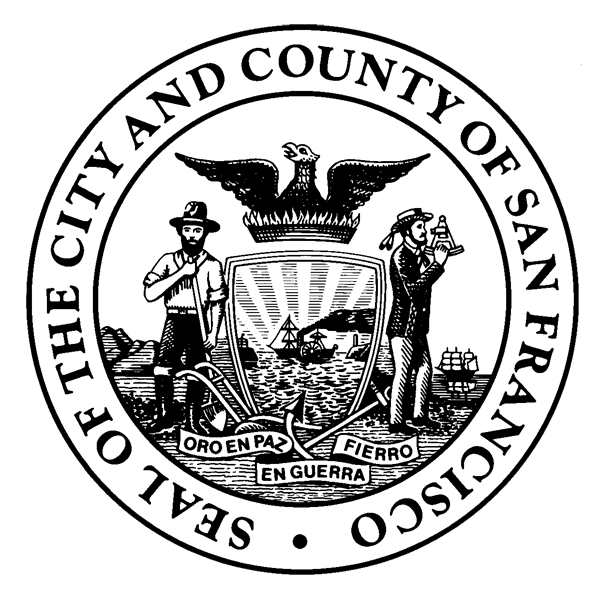 MAYOR’S OFFICE OF HOUSING AND COMMUNITY DEVELOPMENT
6
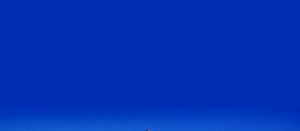 MOHCD Capital Project Procedures
Steps in MOHCD Capital Project Process 
Part 1 - Grant Making and Grant Funds Encumbrance
3. Grants Management System (GMS) Grant Set Up and Navigation
	
GMS Negotiation:
Narrative
Activities and Outcomes
Neighborhood Served
Budget 

Submit (Upload) Agency Documents
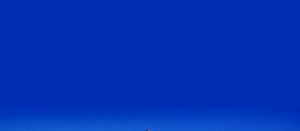 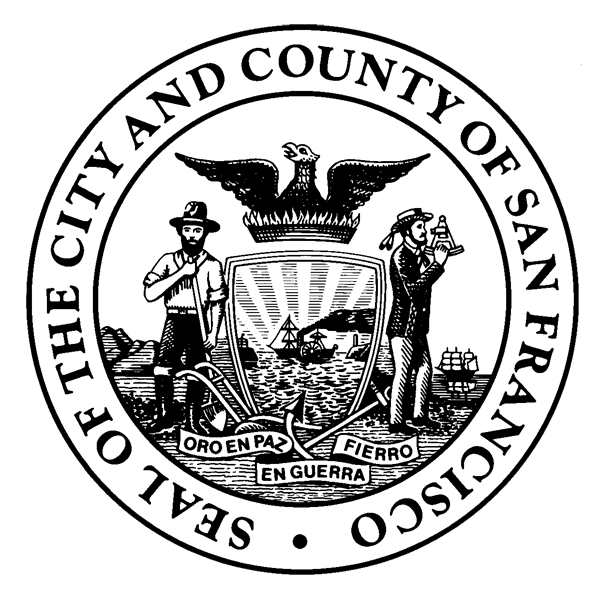 MAYOR’S OFFICE OF HOUSING AND COMMUNITY DEVELOPMENT
7
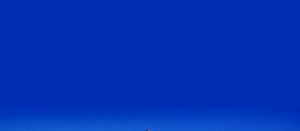 MOHCD Capital Project Procedures
Steps in MOHCD Capital Project Process 
Part 1 - Grant Making and Grant Funds Encumbrance
GMS Negotiation (cont.)
Funding Sources (MOHCD)
Approvals (Agency/MOHCD)
Grant Agreement Production (MOHCD)
Fiscal Setup (MOHCD)
Fiscal Setup/Modification FSP (MOHCD)
Budget Allocation (MOHCD)
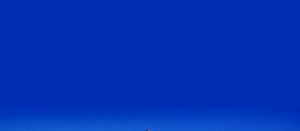 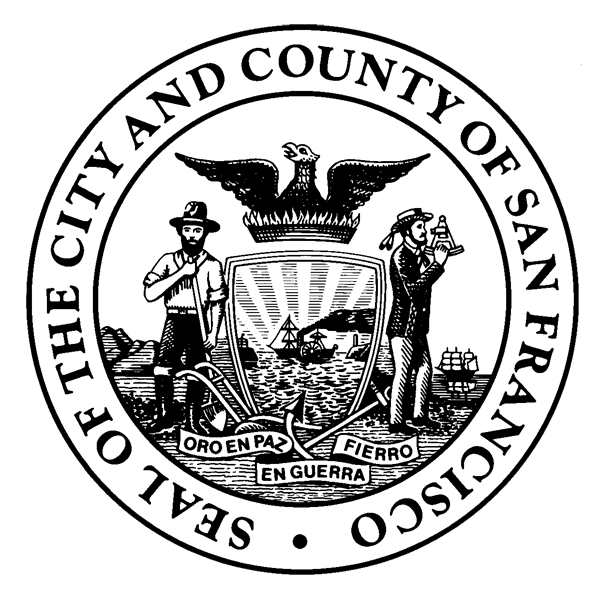 MAYOR’S OFFICE OF HOUSING AND COMMUNITY DEVELOPMENT
8
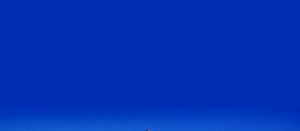 MOHCD Capital Project Procedures
Steps in MOHCD Capital Project Process 
Part 1 - Grant Making and Grant Funds Encumbrance
4.	Signature Process
Agency provides electronic signature through Docusign
City Attorney
Mayor
MOHCD Director
Acquiring additional signatures takes roughly    1 – 3 weeks.
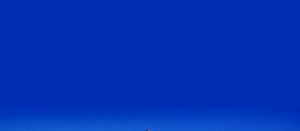 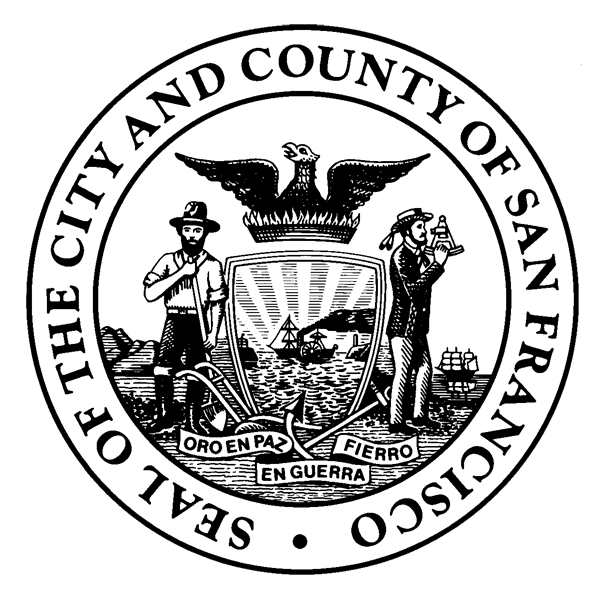 MAYOR’S OFFICE OF HOUSING AND COMMUNITY DEVELOPMENT
9
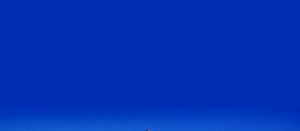 MOHCD Capital Project Procedures
Steps in MOHCD Capital Project Process 
Part 1 - Grant Making and Grant Funds Encumbrance
Grant Certification and Funds Encumbrance Process
(Once project is ready to begin)
MOHCD Fiscal Staff
City Controller’s Office
Final Approval and Set-Up in Grants Management System  (MOHCD Fiscal Staff)
Expenditure of Funds Can Begin After Grant Certification and Upon MOHCD Approval

Reimbursement of funds spent prior to Grant Funds Encumbrance/Certification is not allowed per Grant Agreement language.
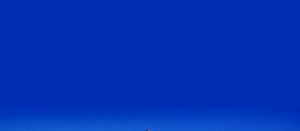 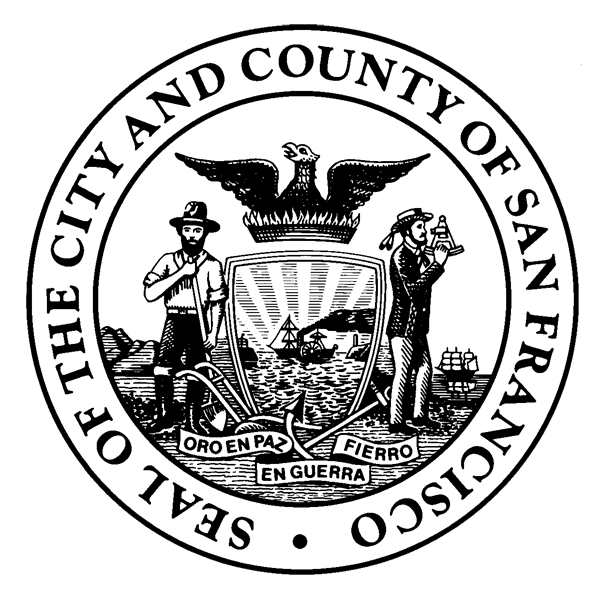 MAYOR’S OFFICE OF HOUSING AND COMMUNITY DEVELOPMENT
10